Vzduch
Ing. ŠereŠová Viera
Čo je vzduch?
Zmes plynov
Tvorí plynný obal Zeme
Nevyhnutný na dýchanie
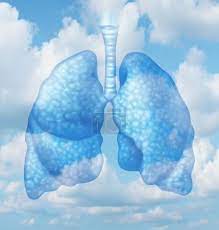 Zloženie vzduchu
Dusík  - 78 % vzduchu , stavebný prvok bielkovín
Kyslík – 21%  vzduchu, nevyhnutný na dýchanie
Oxid uhličitý, vodná para, 
argón – 1 %
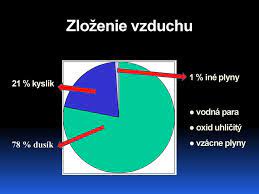 Vzduch ako prírodná surovina
Postup spracovania vzduchu
Vzduch sa stlačí
Stlačením sa zohreje na vysokú teplotu
Prudko sa ochladí a skvapalní
Skvapalnený vzduch sa destiluje
Destiláciou sa oddelí dusík a kyslík
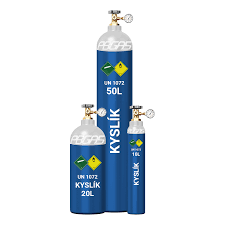 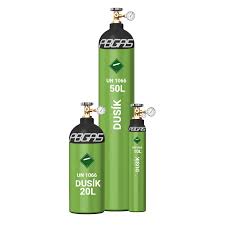 Znečistenie vzduchu
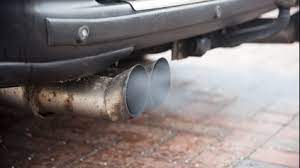 výfukové plyny
energetika
skládky
poľnohospodárstvo
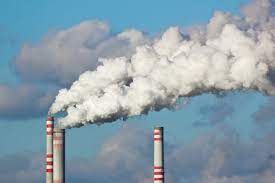 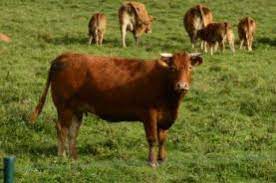 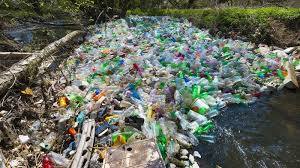 Dôsledky znečistenia vzduchu
Smog
Kyslé dažde
Porušovanie ozónovej vrstvy
Skleníkový efekt
Smog
Dym, hmla a výfukové plyny

Výskyt – veľké mestá

Dýchacie problémy
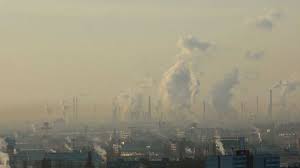 Kyslé dažde
Vznikajú rozpúšťaním oxidov síry a dusíka v zrážkovej vode
Poškodzujú rastliny
Ohrozujú živočíchy
Ničia obklady budov 
Poškodzujú sochy
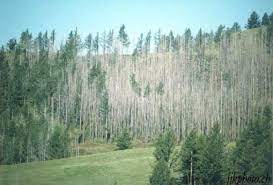 Porušovanie ozónovej vrstvy
Ozón zabraňuje  prenikaniu škodlivého žiarenia
Porušená ozónová vrstva – ozónová diera
Spôsobuje poškodenie zraku 
Výskyt rakoviny kože
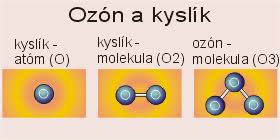 Ozónová vrstva - poškodzovanie
Ozónová diera nad Antarktídou
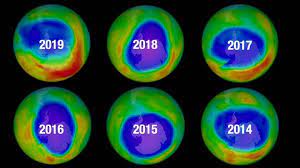 Skleníkový efekt
Skleníkové plyny 
oxid uhličitý 
      vzniká pri spaľovaní palív a pri hnití
Metán
      produkuje ho hovädzí dobytok
- vodná para
Globálne otepľovanie
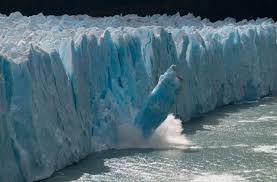 Ďakujem za pozornosť
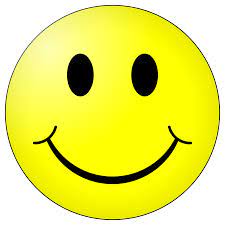